Marriage, Divorce, and Remarriage
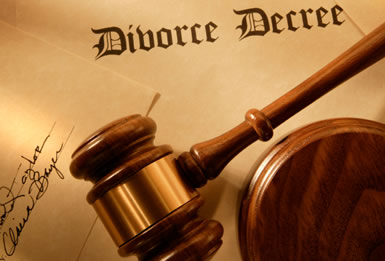 Answering Common   Errors
God Binds the Husband and Wife Together in a Covenant
The covenant lasts until the death of a spouse (Rom. 7:2-3). 
Divorce and remarriage results in adultery.
Only exception: fornication (Matt. 19:9).
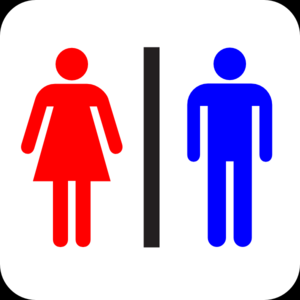 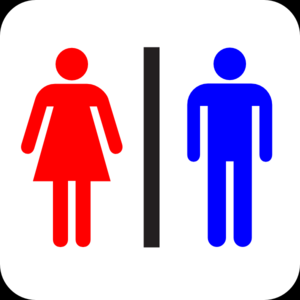 1. Adultery in the Heart
“But I say to you that whoever looks at a woman to lust for her has already committed adultery with her in his heart” (Matt. 5:28).

Some claim this constitutes the exception set forth by the Lord (5:32, 19:9) and thus allows the “innocent party” to divorce and remarry.
1. Adultery in the Heart
Looking to lust is a sin. 
We must keep our heart pure from sinful thoughts.
Pornography is a sin. 

However, lusting in the heart is not the violation cited by the Lord in Matthew 5:32 and 19:9.
1. Adultery in the Heart
They are different words in both English and Greek.
adultery – moicheuo
fornication – porneia

They are different actions. 
A lust is a thought.
Fornication is a physical action. 
Fornication is a sin committed with two physical bodies (1 Cor. 6:12-20).
2. Non-Christians are not Accountable to God’s Marriage Law
God’s marriage law cited by the Lord in Matthew 19 (Gen. 2) predates any covenant.  It is universal; “whosoever” (Matt. 19:9). 
The only people to whom God’s marriage law does not apply are people who do not get married (Matt. 19:11-12). 
All men are going to be held accountable to the law of Christ (John 12:48).
3. “Not Under Bondage”
“But if the unbeliever departs, let him depart; a brother or a sister is not under bondage in such cases. But God has called us to peace” (1 Cor. 7:15).
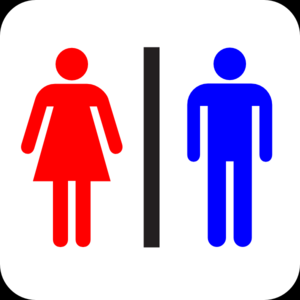 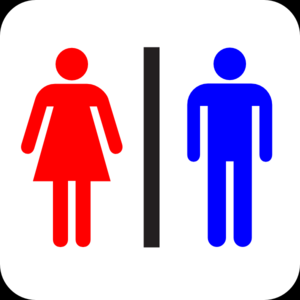 “Does this desertion sever God’s marriage bond?
3. “Not Under Bondage”
“But if the unbeliever departs, let him depart; a brother or a sister is not under bondage in such cases. But God has called us to peace” (1 Cor. 7:15).
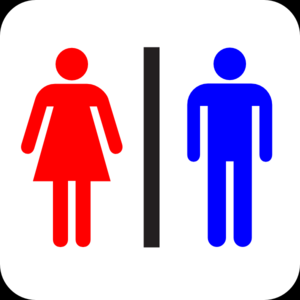 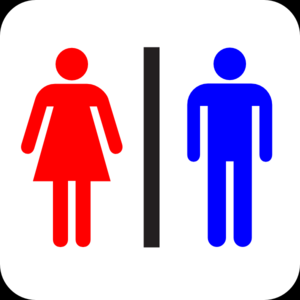 The believer is “not under bondage” to save the marriage at the cost of their faith. 
Nothing is said about being free to remarry. There has been no death or infidelity – the marriage bond is still enforced.
“Does this desertion sever God’s marriage bond?
4. Baptism Washes Away the     Old Marriage Bond
“Therefore, if anyone is in Christ, he is a new creation; old things have passed away; behold, all things have become new” (2 Cor. 5:17).

Does baptism constitute a “reset button” for marriage covenants?
4. Baptism Washes Away the     Old Marriage Bond
The marriage covenant lasts until physical death (Rom. 7:2-3), not spiritual rebirth.
Baptism washes away sins, but it does not cause something that is sinful to cease being sinful. 
Repentance precedes baptism (Acts 2:38) and produces fruits (Matt. 3:8; Acts 26:20).